經費動支及核銷作業說明
主計室主任:鄭寶粟
113年1月31日
1
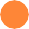 1
一、本室成員執掌
主辦決算、半年報、會計報告
校內經費T、代收款C、行政管理I及計畫結餘J等款項之控管、簽證、審核。
主計請購系統管理者。(本校網站\行政單位\主計室網頁左邊選項\164或167主計請購系統)
年度各種帳務之處理。
會計人員人事業務。
採購案件之監辦。
主辦概、預算、分配預算、分期  實施計畫收支估計表之彙編。
推廣教育D、補助G、場地租金K等  計畫經費之簽證、審核。
計畫經費採購案件之監辦。
專員:王綉雯
分機:1603
組員:許惠美
分機:1602
組員:黃珮綺
分機:1606
建教合作A、科技部B等計畫經費及捐贈款項F之建檔、報表編製與結報。
收入、支出等傳票之編製、憑證、  帳簿、報表之整理及保管。
兼辦統計業務。
出納會計事務不定期之查核。
書記:吳俊穎
分機:1605
憑證、帳簿、報表之登錄、分類、  裝訂、歸檔工作。
線上公文系統管理。
統一收據及收款收據管控登錄。
3
2
二、一般經費動支原則
所有經費動支均須先有經費來源，再辦理請購、驗收、核銷等事宜。
主計室依相關法規辦理經費申請審核、撥款、核銷與預借等之內部審核作業。
業務單位應本誠信原則，辦理經費核銷作業，並對所提出之支出憑證（收據、統一發票或相關書據）真實性負責，如有不實應負相關責任(政府支出憑證處理要點第3點)。
各項經費簽案應敘明經費來源加會主計室以利控帳。
勿化整為零(不得規避採購程序)。
3
3
二、一般經費動支原則
支出憑證應記明下列事項
1.紙本統一發票（或收據）之買受人須為「國立澎湖科技大學」及統編「77187931」，加蓋商號之發票章或收據章。 
2.收銀機統一發票須登載本校統編「77187931」。
3.須開立發票之廠商不得使用收據。
支出憑證種類
1.二聯式統一發票
2.三聯式統一發票
3.收銀機統一發票
4.電子發票
5.普通收據
6.個人領款收據
3
4
三、國內出差旅費報支規定
依據：國內出差旅費報支要點。
旅費分為交通費、住宿費及雜費。
交通費包括出差行程中必須搭乘之飛機、高鐵、船舶、汽車、火車、捷運等費用，均覈實報支；搭乘飛機、高鐵、座（艙）位有分等之船舶者，應檢附票根或購票證明文件，當日往返者無須檢附。但領有免費票或搭乘便車者，不得報支。
交通費
   ◎旅費應按出差必經之順路計算之。
   ◎機關所在地作為報支交通費起點。
住宿費
   ◎有住宿事實者(差假日期需跨日)。
   ◎檢據覈實報支。
3
5
三、國內出差旅費報支規定
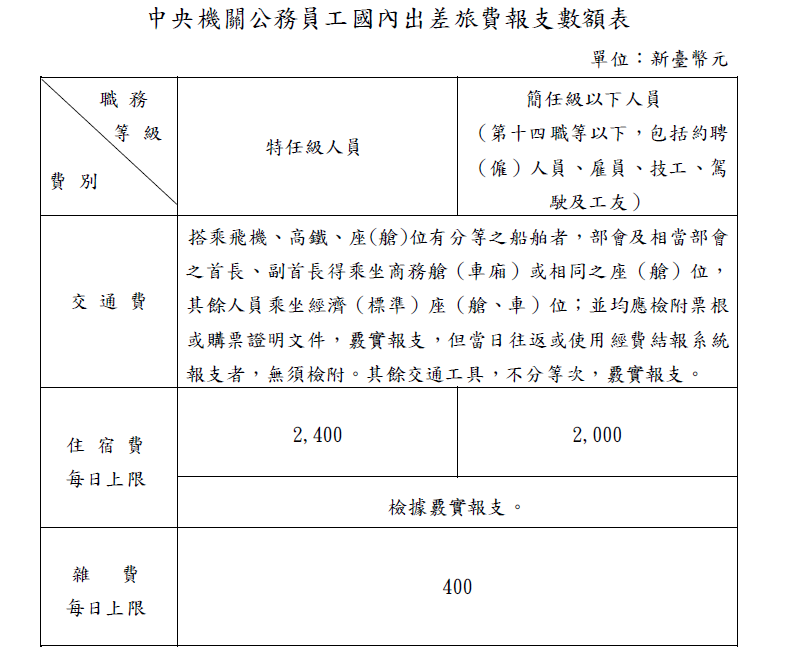 3
1.出差才能報支雜費，一日400、半日200
2.公假具公差性質之差假無雜費
3.公假無差旅費
6
四、國外出差旅費報支規定
交通費
出差人員搭乘飛機、船舶及長途大眾陸運工具所需費用及國內辦公處所往返國際機場之所需費用。
生活費
包含出差人員之住宿費、膳食費及零用費，其中住宿費(70%)、膳食費(20%)、零用費(10%)。
辦公費
包含出差人員出國之手續費(護照、簽證、黃皮書、預防針、結匯手續費及機場服務費)、保險費、行政費(資料、報名、註冊、郵電、翻譯及運費等)及雜費等檢附原始單據或旅行業代收轉付收據報支。
3
7
四、國外出差旅費報支規定
3
8
四、國外出差旅費報支規定
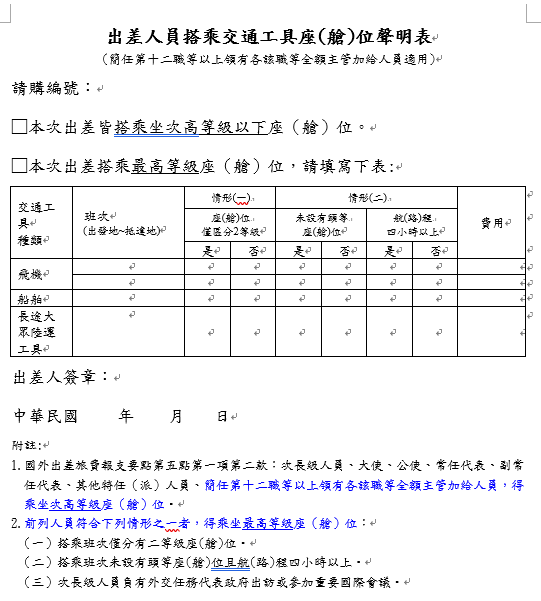 因公赴國外出差，在本國籍航空公司班機到達地點，應一律搭乘本國籍航空公司班機，有特殊情形者，得填具「因公出國人員搭乘外國籍航空公司班機申請書」，經機關首長或授權人核定後，得改搭乘外國籍航空公司班機。
交通費應按出國必經之順路計算，若因個人因素有繞道之情形，請檢附航空公司或旅行社出具最直接航程之票價資料，以為佐證。
搭乘交通工具若有因里程數或其他原因免費升等者，請書名原因。
3
9
四、國外出差旅費報支規定
3
10
四、國外出差旅費報支規定
派赴國外各地區出差人員應依行政院訂定之「生活日支數額表」及出差天數覈實報支。
日支數額表未列載之國家，比照距離最近之國家「其他」支給；未列載之城市，以該國家「其他」支給。
同一日跨越兩地以上，應以留宿地區之日支數額報支。
轉機於下一個研習處所，在交通工具歇夜，其轉機當日之生活費按起飛地生活費日支數額30%報支。
出差人員報支出差旅費日期、時間之計算，應以本國日期、時間計算。
核給公差才得核支生活費，私人行程不得報支。
結匯水單或出國前1日(如逢假日往前順推)臺灣銀行賣出即期匯率換算新臺幣，無賣出即期匯率者，以現金匯率為依據。出國前繳交報名等費用者，得以實際支付日匯價辦理報支，若該費用以信用卡支付者，以信用卡結算匯率辦理報支。
3
11
四、國外出差旅費報支規定
3
12
五、出席費報支規定
依據：中央政府各機關學校出席費及稿費支給要點。
各機關學校邀請本機關學校人員以外之學者專家，參加具有政策性或專案性之重大諮詢事項會議，得支給出席費。以每次會議新臺幣二千五百元為上限，由各機關學校視會議諮詢性質及業務繁簡程度支給。
如係由遠地前往，邀請機關學校得衡酌實際情況，參照「國內出差旅費報支要點」規定，覈實支給交通費及住宿費。
3
13
五、出席費報支規定
不得支給出席費之情形：
由本機關學校人員(含任務編組)或應邀機關學校指派代表出席會議。
各機關學校召開之會議屬一般經常性業務會議。
因故未能成會。
未親自出席，而以書面、錄音或錄影等方式提供意見。
各機關學校人員出席其補助計畫、委辦計畫或受補助計畫之相關會議。
受委辦機關學校人員，已於委辦計畫內依參與事項分工列支主持費及研究費等酬勞。
3
14
五、出席費報支規定
校內老師出席受委辦、補助計畫之會議出席費支給規定
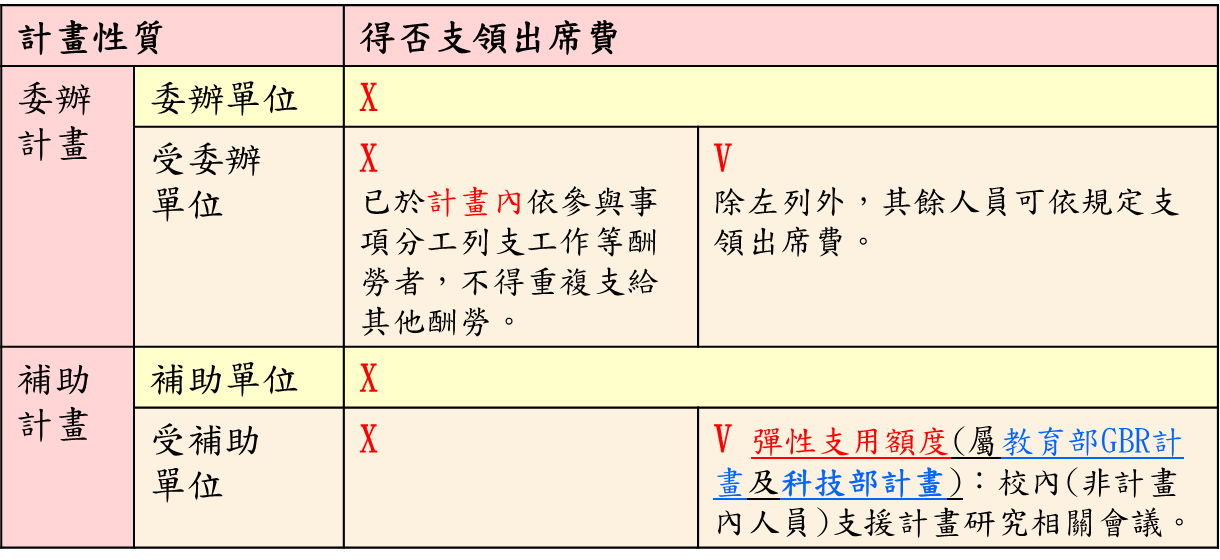 3
15
六、稿費報支規定
中央政府各機關學校稿費支給基準數額表
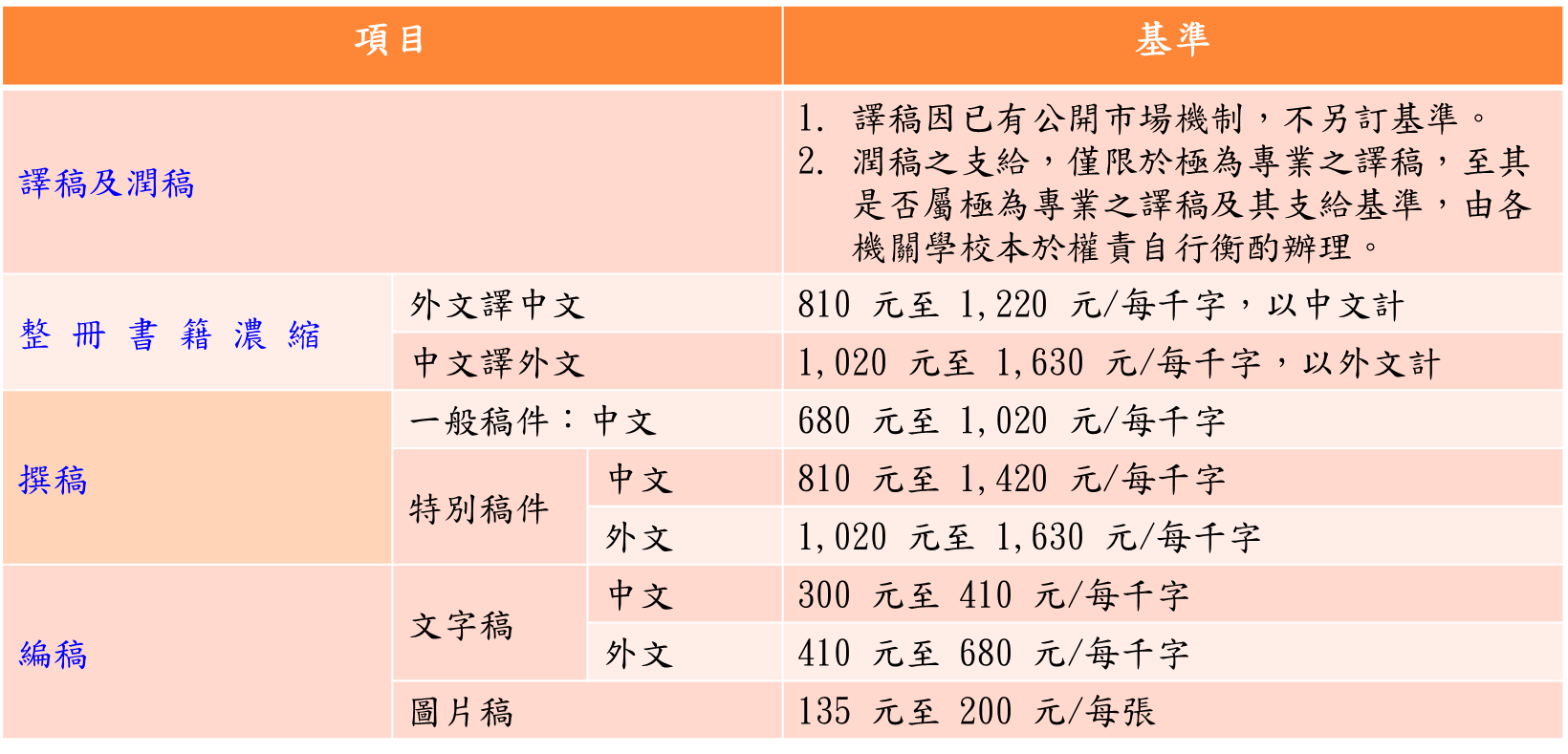 3
16
六、稿費報支規定
中央政府各機關學校稿費支給基準數額表
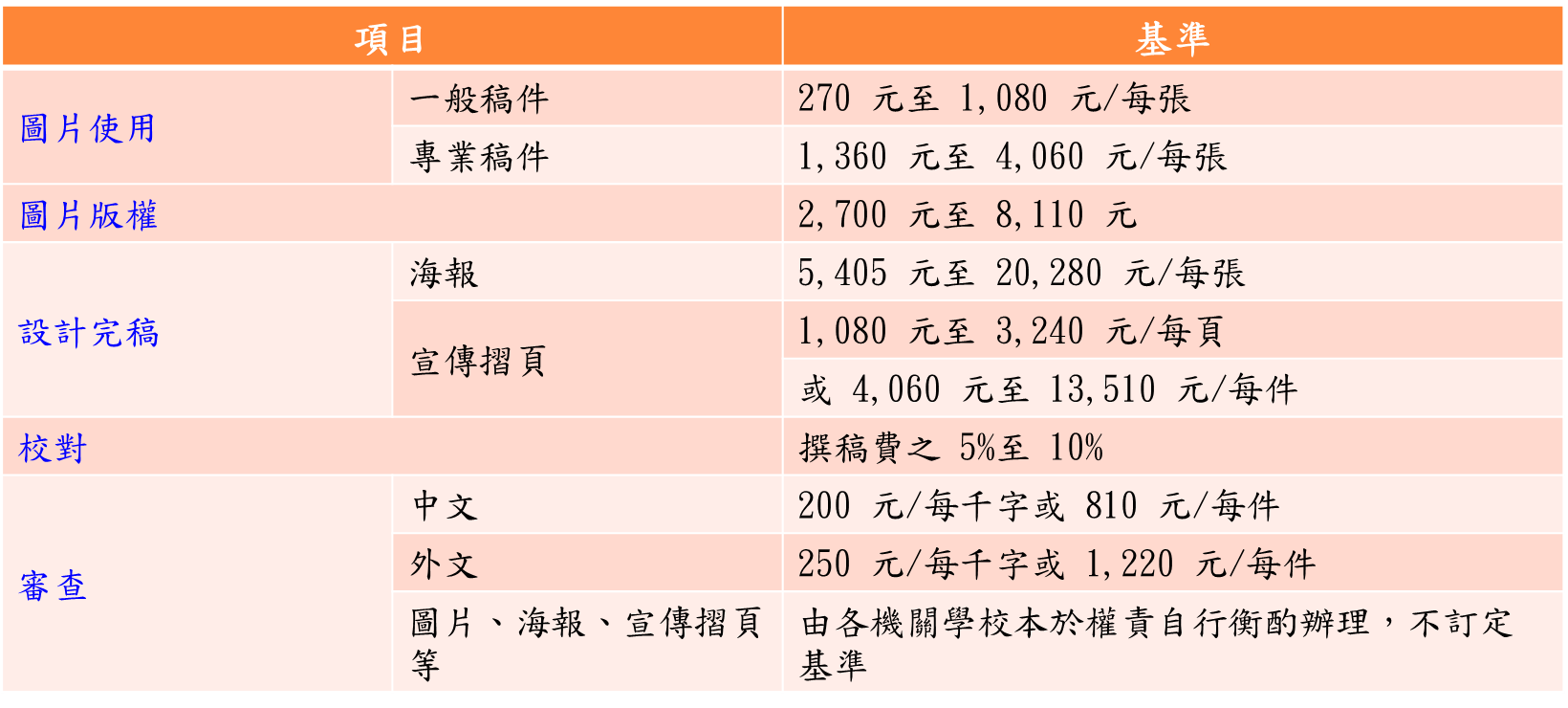 3
17
七、講座鐘點費報支規定
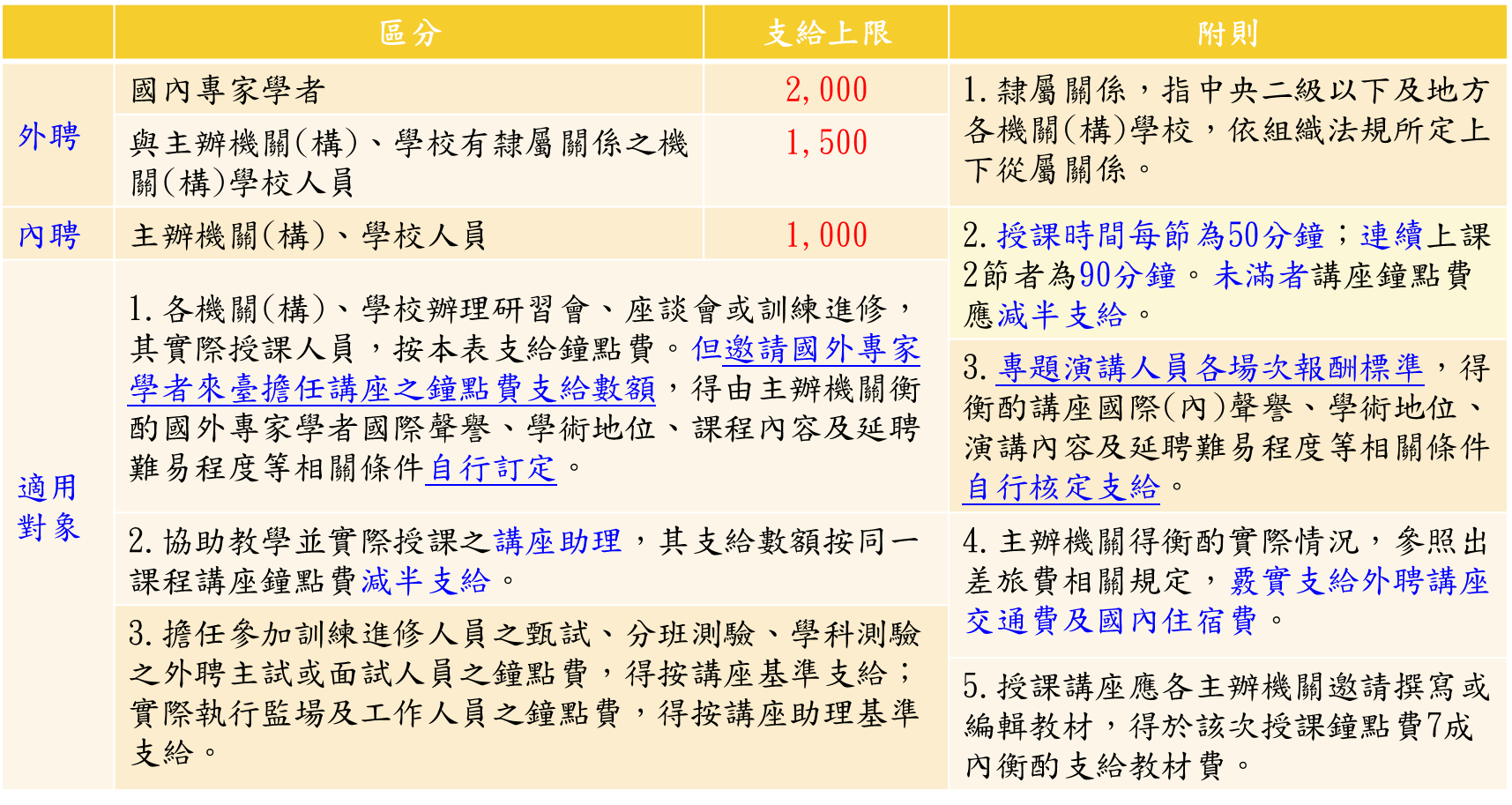 3
18
八、論文口試費報支規定
依據：本校研究生延聘指導教授暨學位考試辦法。
碩士論文指導費:每篇5000元。
碩士論文口試費:校外委員2000元，交通住宿依國內出差旅費辦理；校內委員1000元。
3
19
九、教育部計畫經費核銷
依「教育部補助及委辦經費核撥結報作業要點」辦理。
經費核銷應以計畫執行期間內所發生支出為原則。
計畫核定執行期間屆滿後2個月內，檢附收支結算表及應繳回之計畫款項完計畫結報。
3
20
十、國科會計畫經費核銷
依「國科會補助專題研究計畫經費處理原則」辦理。
不得支用與研究計畫無關之開支或非執行期限內之開支。
研究設備應按核定清單項目購置，未購置之餘款應繳回國科會。
研究設備應於計畫開始執行時即辦理採購避免於計畫將結束時始購置。
3
21
報告完畢
敬請指教
3
22